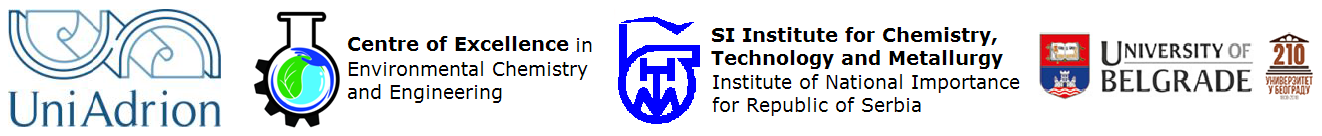 CHARACTERISTICS OF ATMOSPHERIC AEROSOL IN URBAN AND SUB-URBAN AREA OF CENTRAL BALKAN
Dragana Đorđević1 and Andrea Gambaro2,3 

1Centre of Excellence in Environmental Chemistry and Engineering, 
ICTM - University of Belgrade, Institute of National Importance for Republic of Serbia
Njegoševa 12, 11000 Belgrade, SERBIA 
Studentski trg 12 – 16, 11001 Belgrade, SERBIA 
dragadj@chem.bg.ac.rs 

2Department of Environmental Sciences, Informatics and Statistics,                        University Ca' Foscari of Venice, Dorsoduro 2137, 30123 Venice, Italy.
3Institute for the Dynamics of Environmental Processes                                               National Research Council (CNR-IDPA), Dorsoduro 2137, 30123 Venice, Italy.
An atmospheric aerosol seldom consists of a single component - it is a mixture of species from a number of sources: 
 natural and 
 anthropogenic. 

Particles have various atmospheric lifetimes because of various particles sizes and their complex chemical composition.

Fine particles are of especially importance because of their:
 impact on human health, 
 ability to scatter light affecting visibility, and 
 role in global climate change.
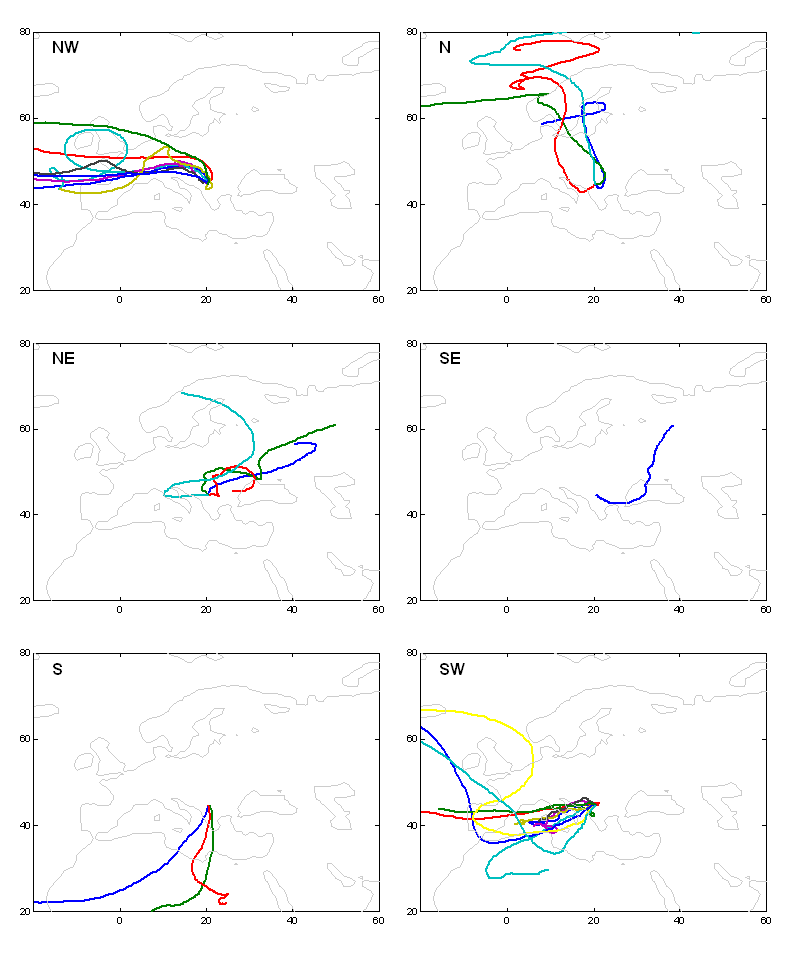 Mihajlidi-Zelić et al, Central European Journal of Chemistry
The sampling sites (44049’N, 20027’E) urban and suburban areas in Belgrade.
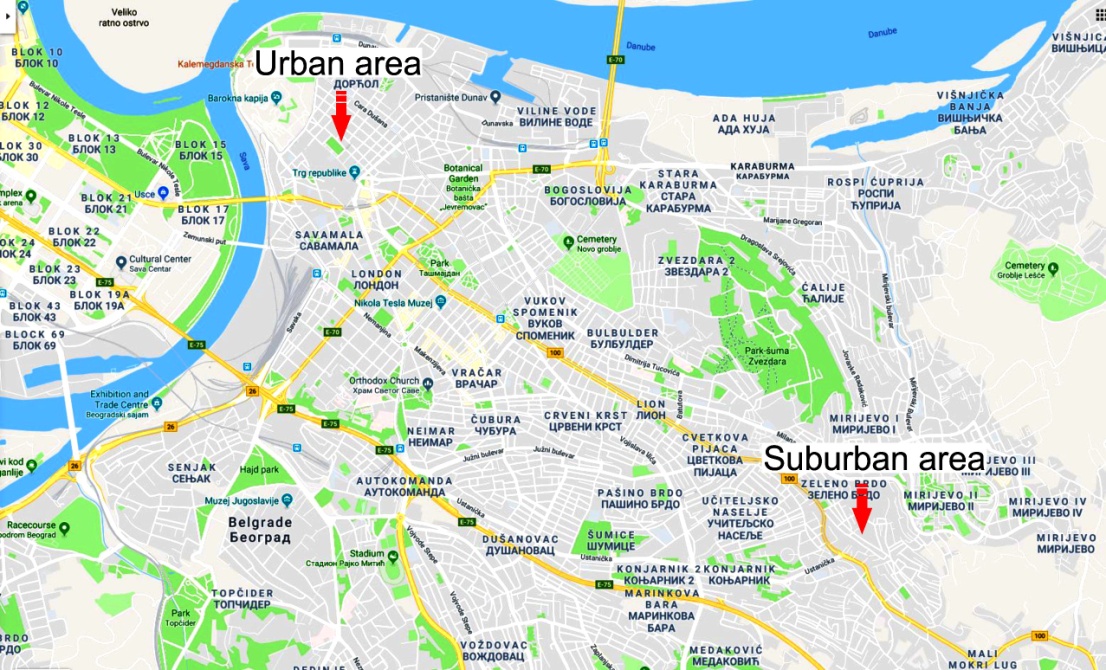 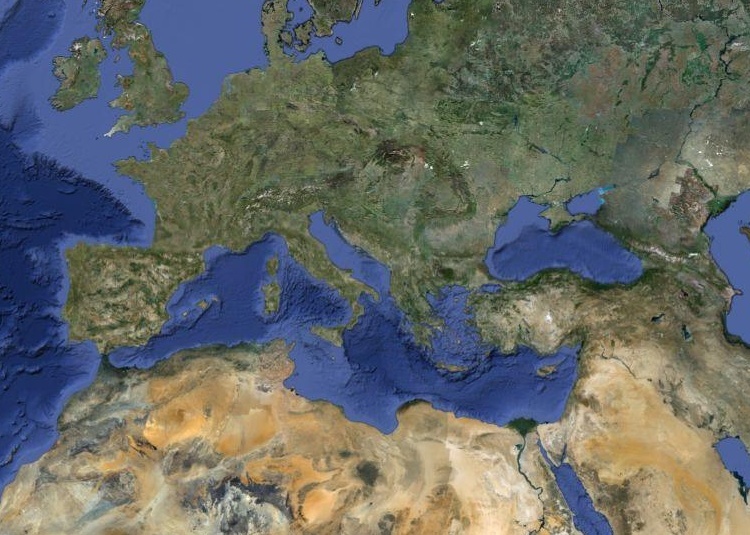 Size segregated aerosol samples collected using High Volume Cascade Impactors
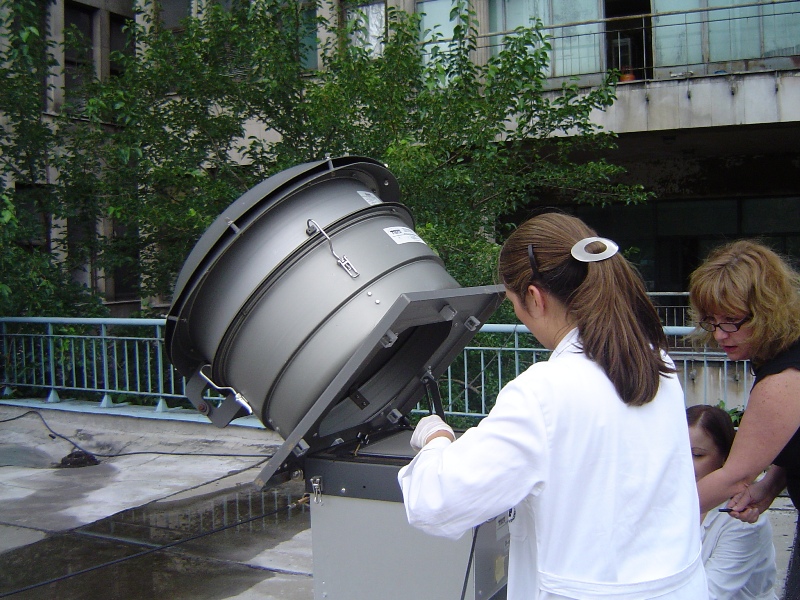 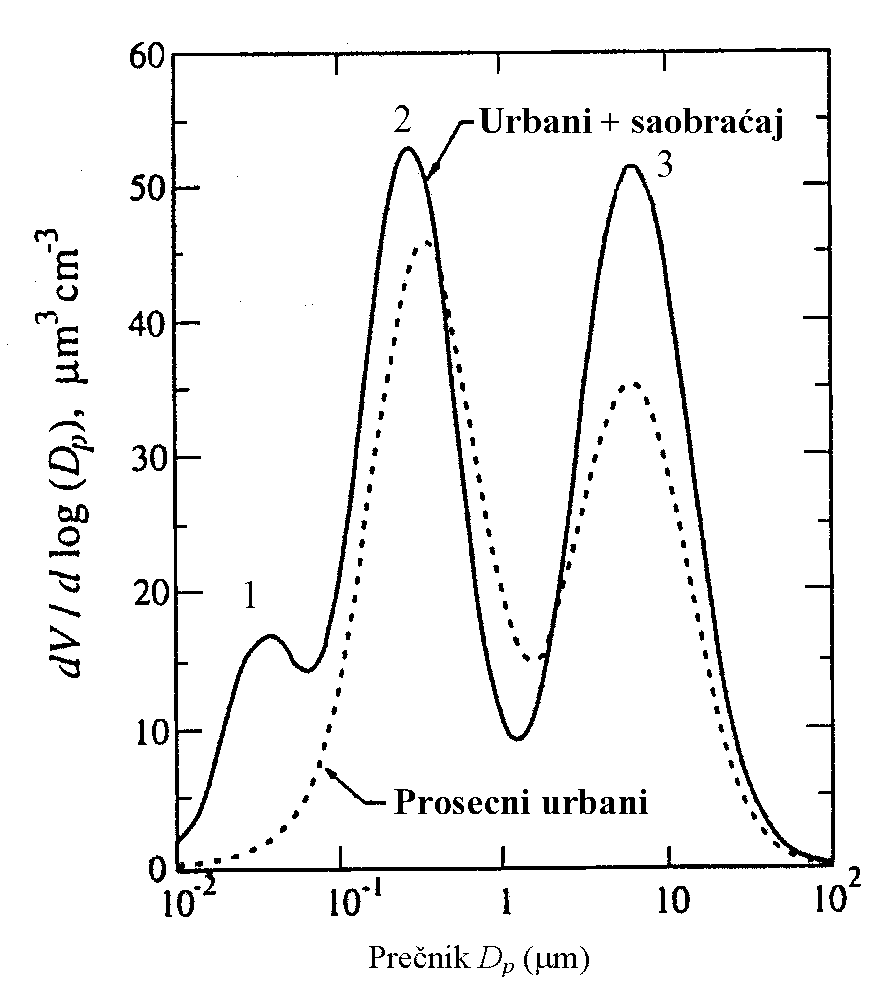 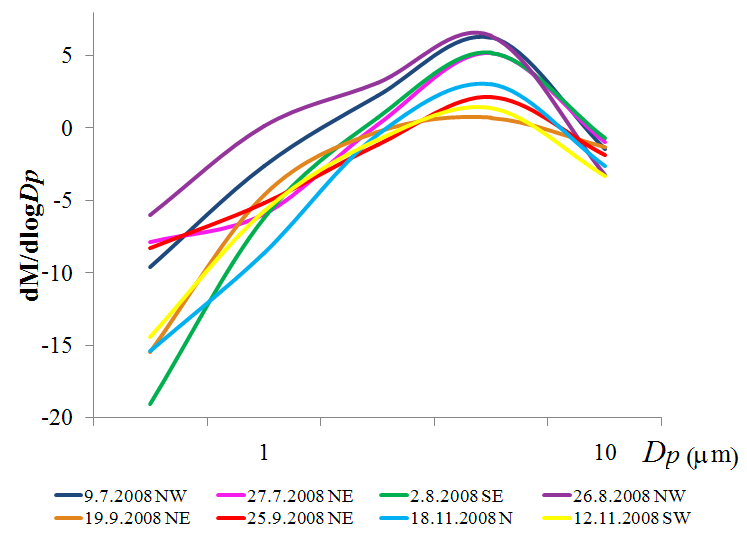 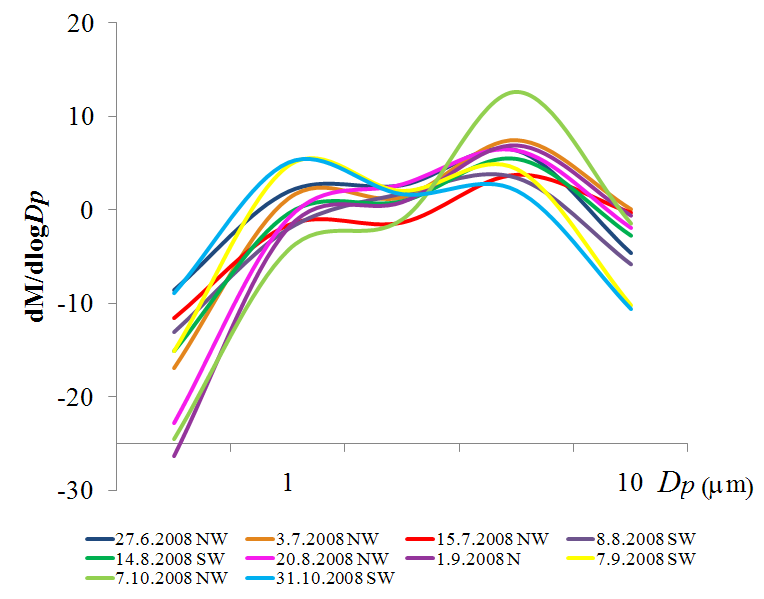 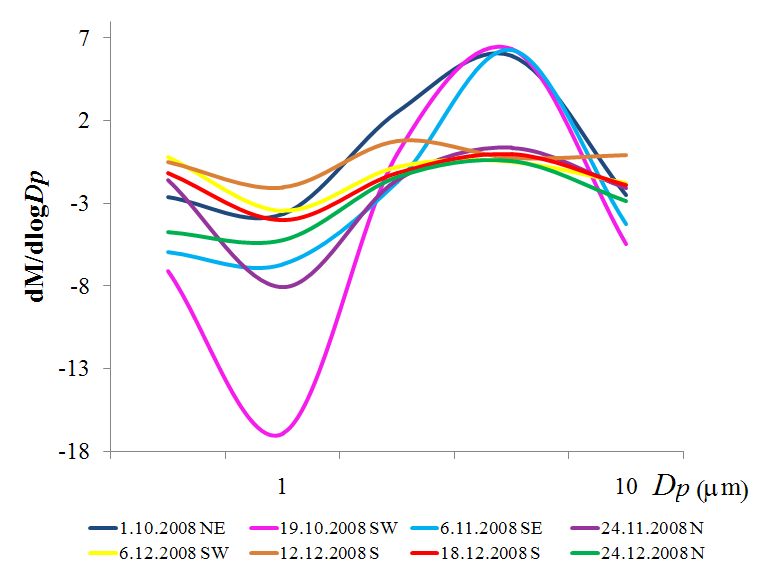 Characteristics of ambient air aerosol – Belgrade  

Urban atmosphere of Belgrade
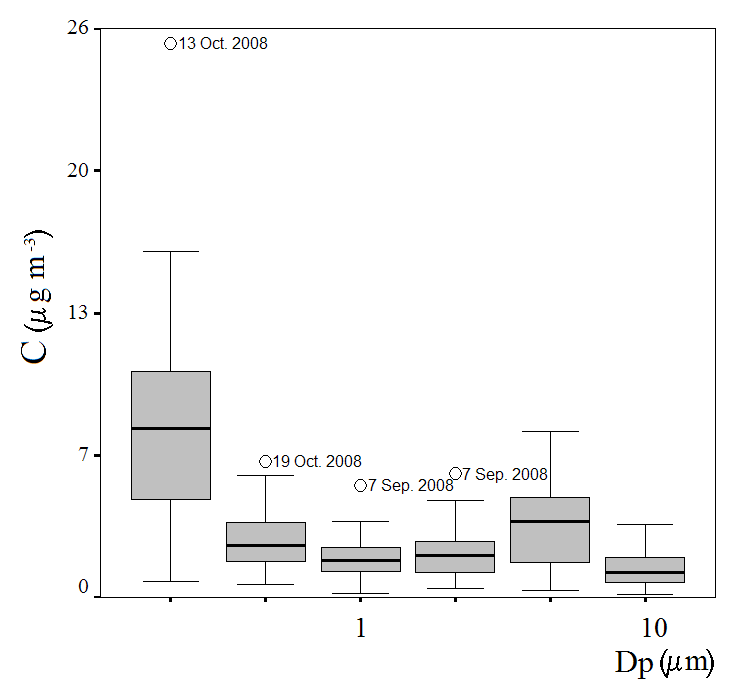 Đorđević et al., 2012, Atmospheric Environment 48 309-317
Sub-urban atmosphere of Belgrade
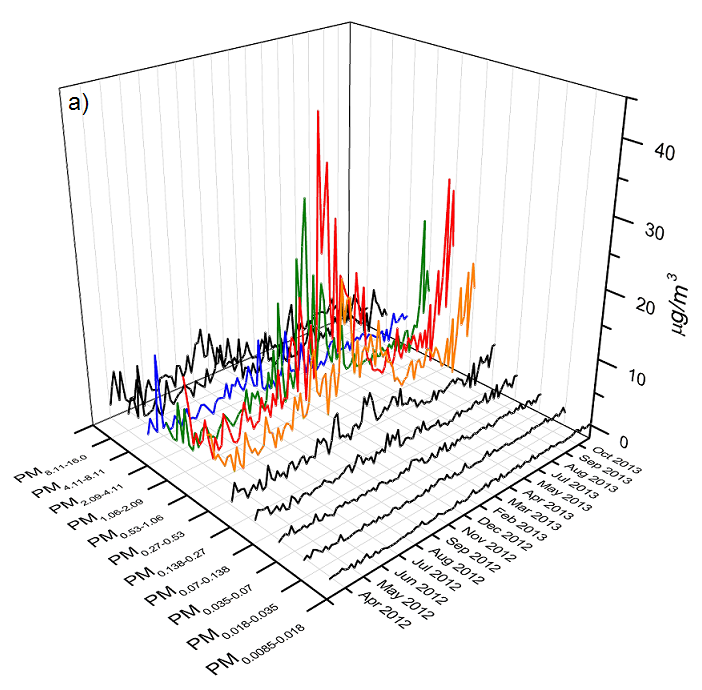 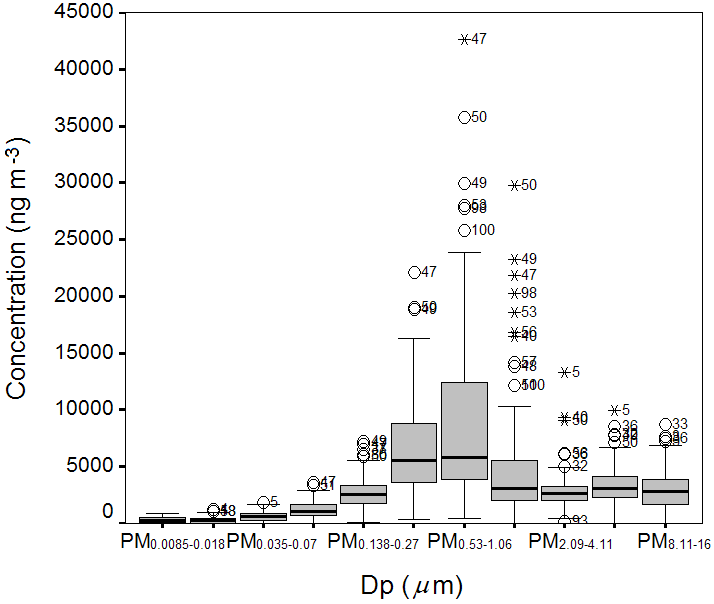 The dominant aerosol fraction is between 0.50mm and 1.0mm
Đuričić-Milanković et al., 2018, Environmental Science and Pollution Research
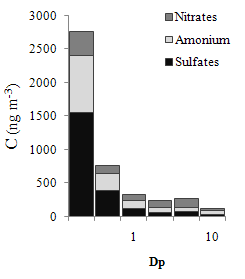 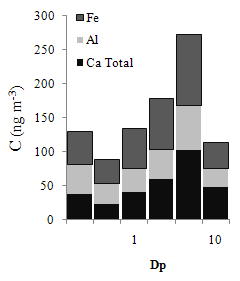 Đorđević et al., 2012.  Atmospheric Environment, 46, 309-317
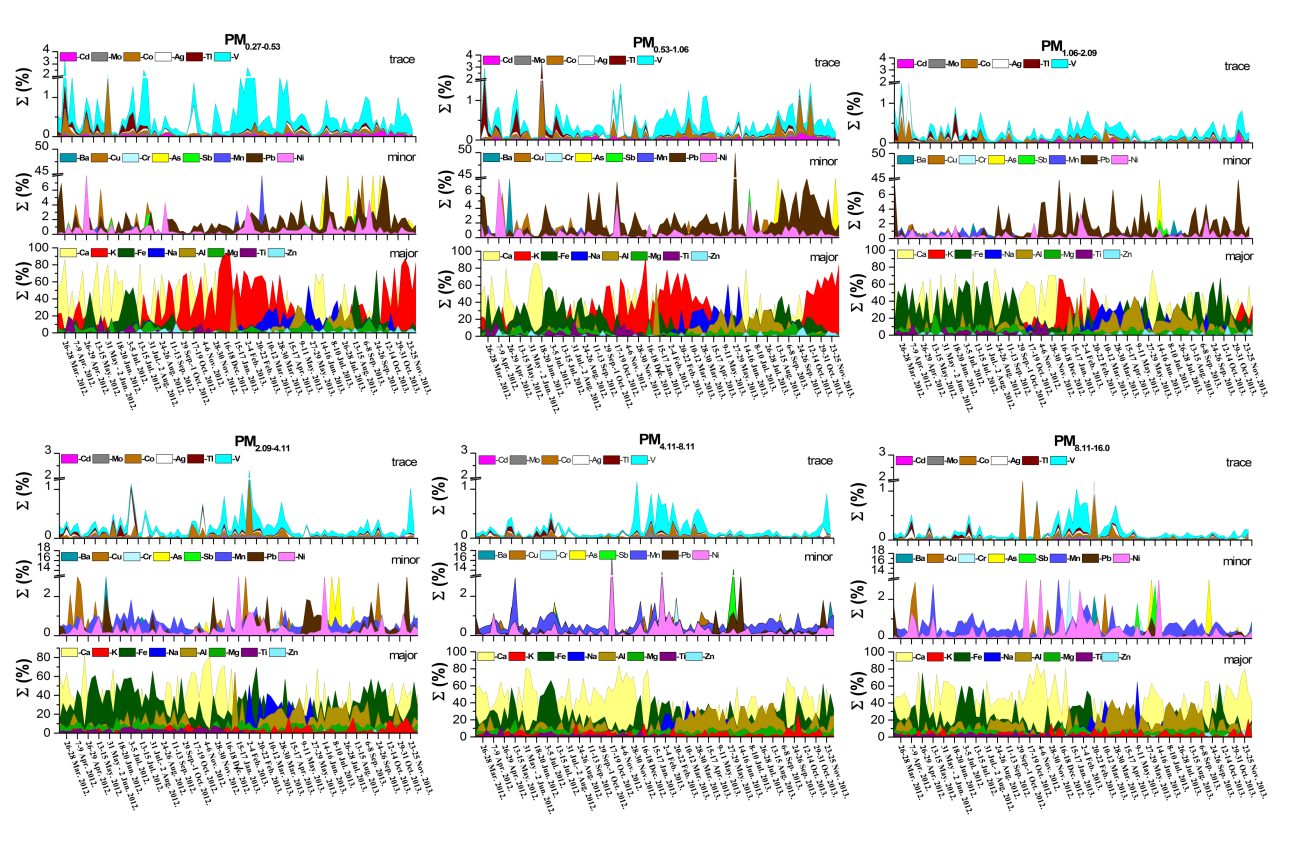 Jelena Đuričić-Milanković et al., 2018, Environmental Science and Pollution Research
Energy dispersive X-ray (EDX) analysis
Đorđević et al. 2014, Environmental Science and Pollution Research
Elements ratio in suburban atmospheric aerosols of central Balkans’ corresponding with their ratios in surface crustal material of Northern Africa for air masses coming from Northern Africa
Đorđević et al. 2018, in press
Element ratios in suburban atmospheric aerosols of central Balkans’ corresponding with volcanic soil in South Iceland
Đorđević et al. 2019, in press
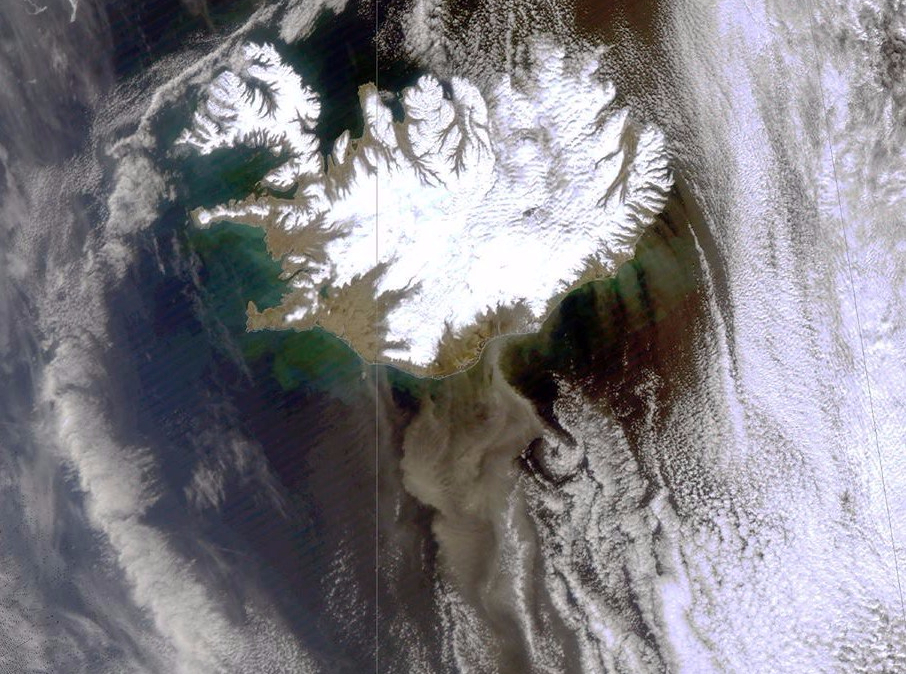 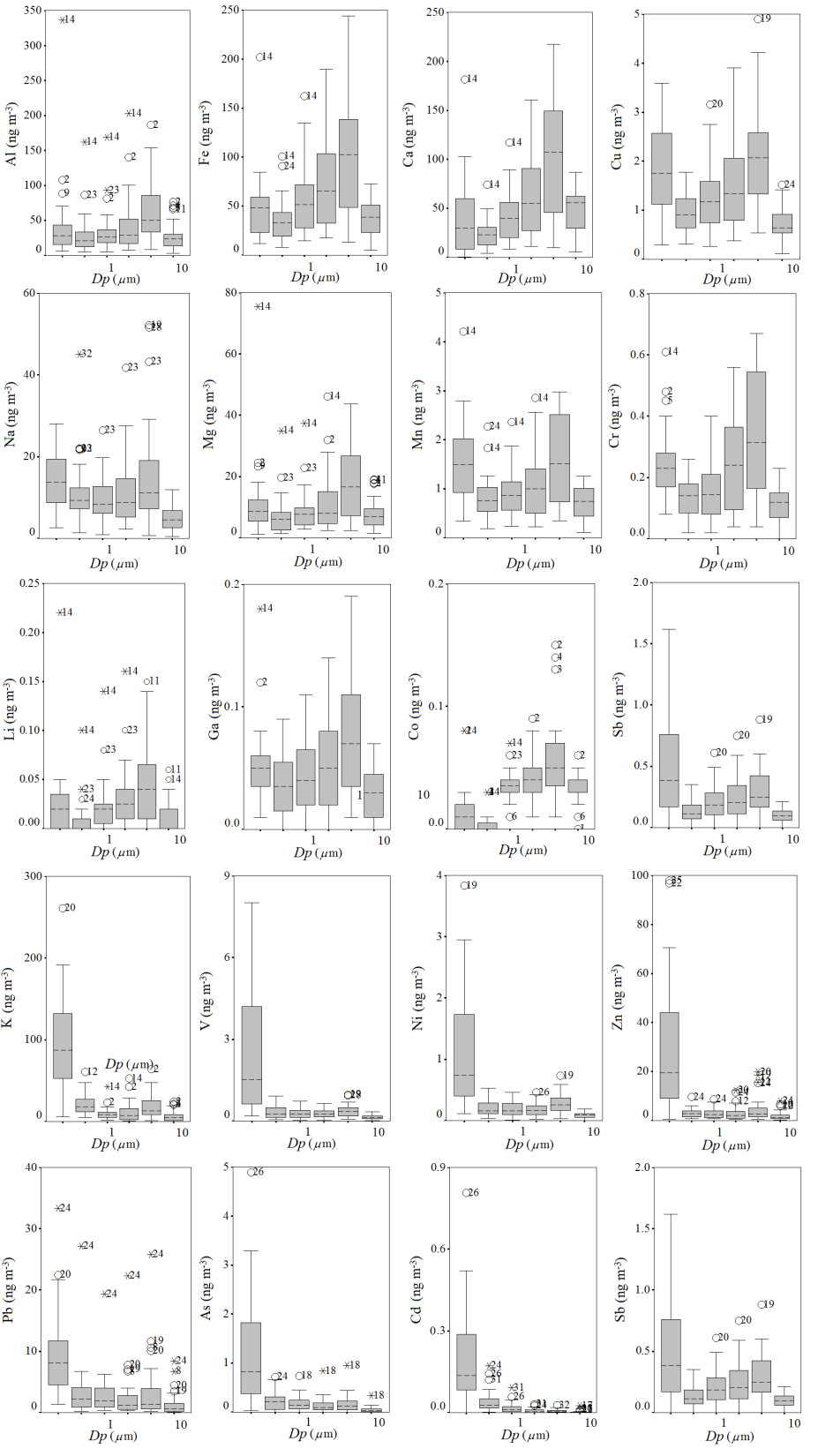 Urban atmosphere 

The dominant share of the mean values of the nucleation mode is found for: As, K, Ni, V and U 
pointing to anthropogenic emission sources: traffic, heating, combustion processes
Đorđević et al. 2014, Environmental Science and Pollution Research 21:10949–10959
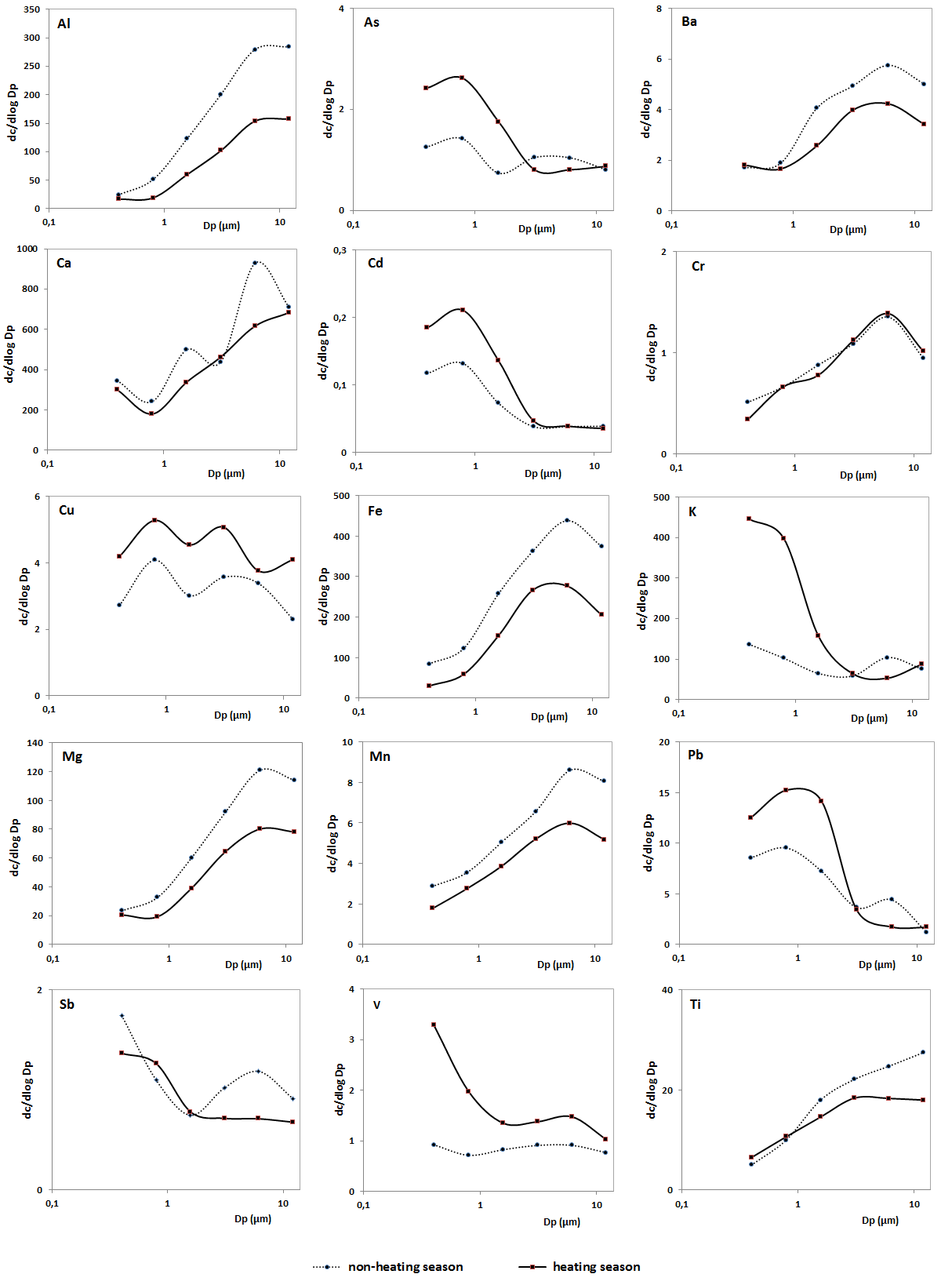 Suburban atmosphere 

The dominant share of the mean values of the nucleation mode is found for: As, Cd, K, Pb and V
pointing to anthropogenic emission sources
Jelena Đuričić-Milanković et al., in press
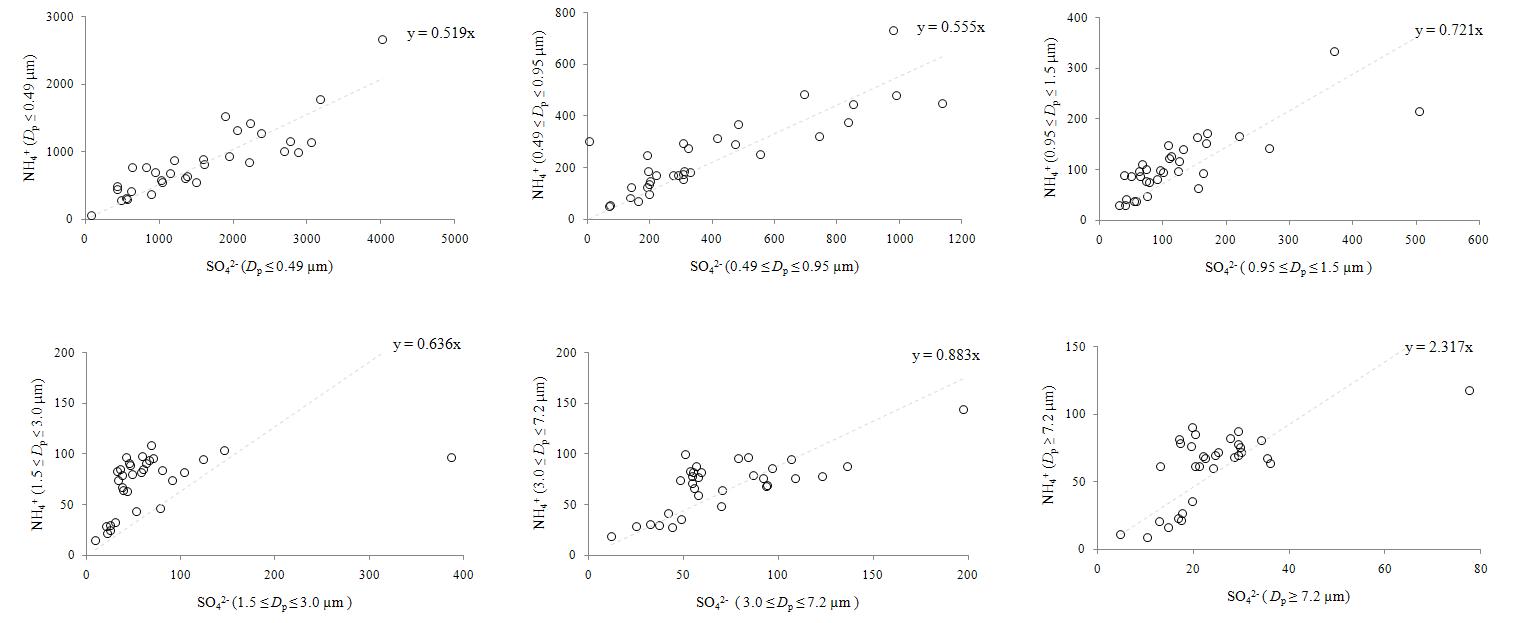 The absolute highest concentration was found for SO42– (1555.8 ± 973.6 ng m–3, i.e., 8.19 % of the total aerosol mass) in the particle size range Dp < 0.49 mm,

The formation of (NH4)2SO4 was found to be the dominant process, indicating the combustion of fossil fuels enriched with sulfur.
Đorđević et al., 2012, Atmospheric Environment 48 309-317
Among atmospheric particles of urban atmosphere in Belgrade - spheric silicate skeletons (Cenospheres) have found. 

Cenospheres are tracers for high temperature combustion of coal where they form.
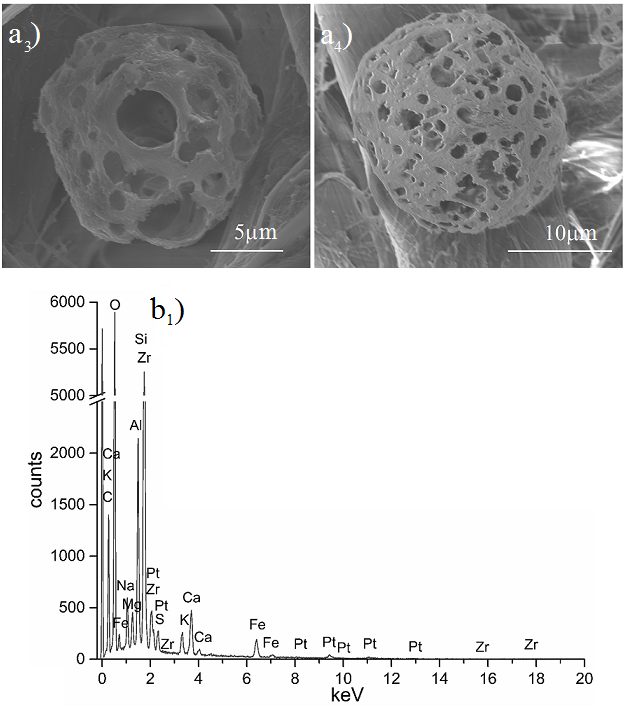 Đorđević et al., in press
Carbon cenosphere adsorbed by ultrafine particles
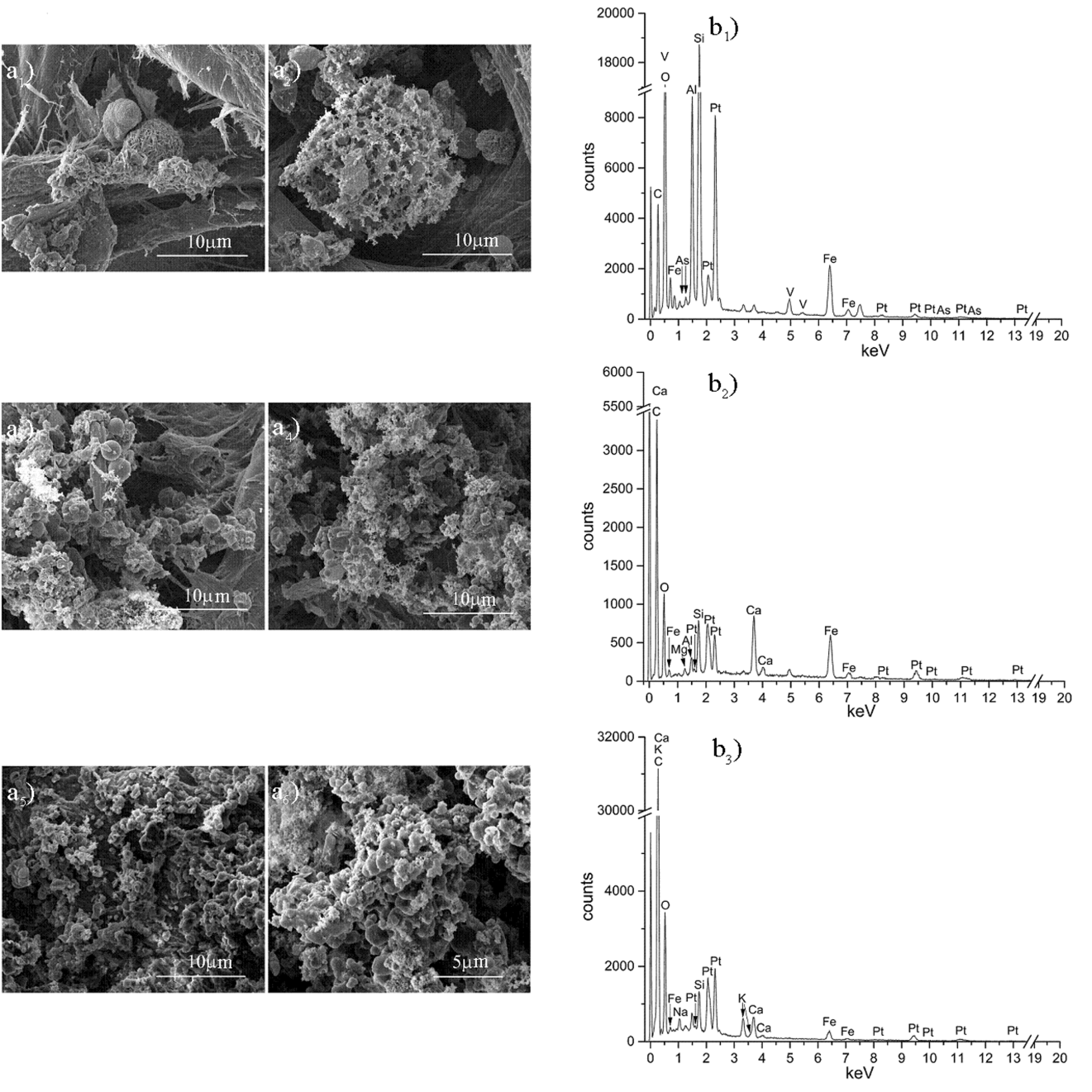 Đorđević et al., ESPR
Soot enriched with As in urban atmosphere of Belgrade indicating lignite combustion
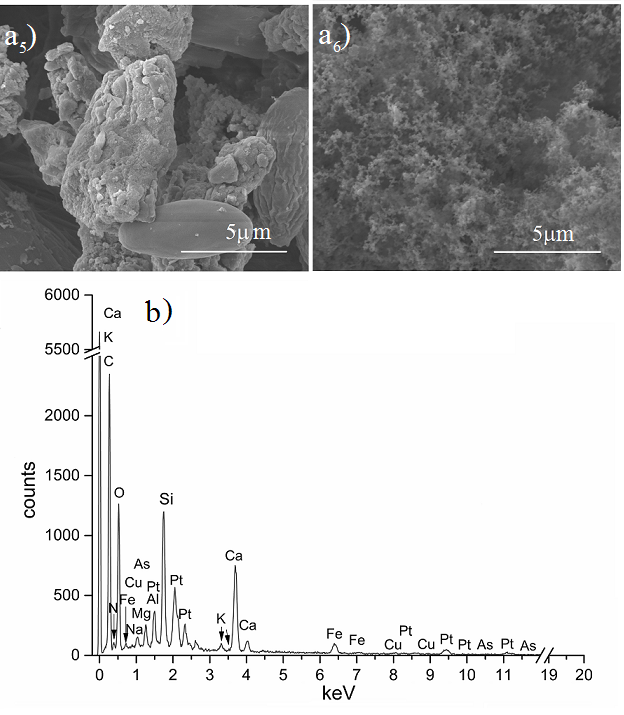 Đorđević et al., 2016, Environmental Science and Pollution Research, 23(1)851-859
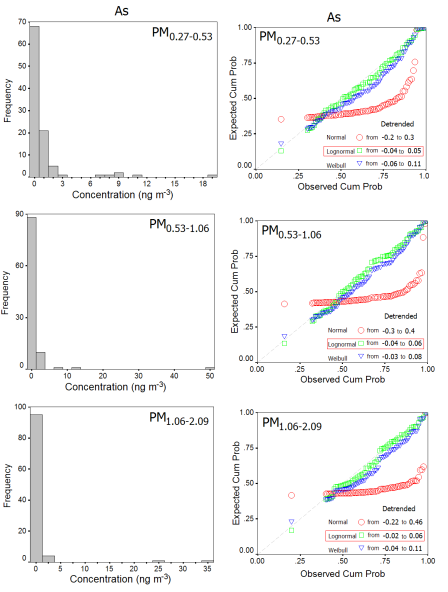 Data set of As concentration  have tested with corresponding expected and observed cumulative probabilities by next distributions:

 normal, 
 log-normal and 
 Weibull

As in the fine particles showed the best fitting  with the log-normal test cumulative probability indicating local and regional emission sources of As.
Đorđević et al., in press
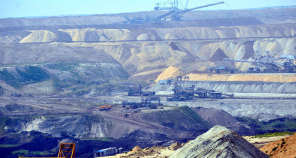 Over 70% of the electricity in Serbia comes from Coal Fired Power Plants (CFPPs)

There are six CFPPs which use low caloric coal - lignite as a fuel. 

CFPP are located in the vicinity of the main lignite deposits of Kolubara  and  Kostolac basins. 

32.000.000t/year of lignite is burning and generate 6.000.000t/year of ash.

Combustion temperature of the coal are around 20000C and can be higher.
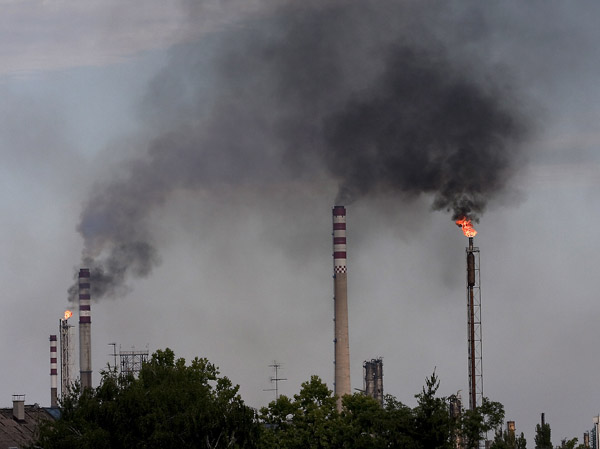 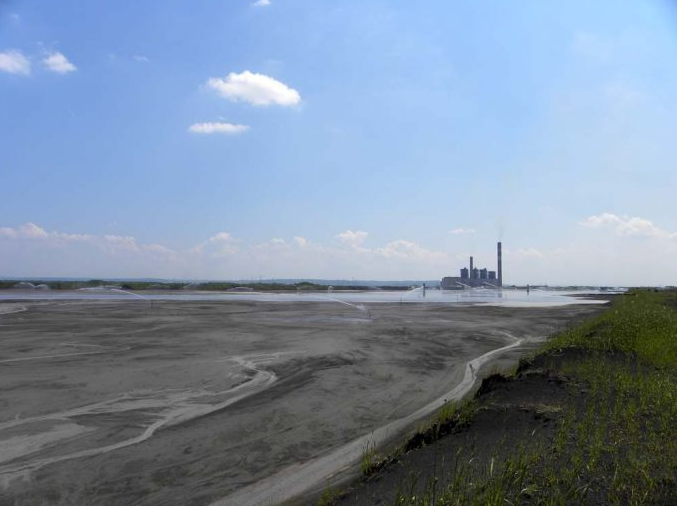 Characteristics of lignite used in Coal Fired Power Plants (CFPP) in Serbia


General characteristics of Kolubars’ and Kostolacs’ lignite are: 
 -  low caloric value – three times lower than average: 6200-8600 kJ/kg
 -  10-26% fly ash
 -  45-52% humidity 
 -  0.3-0.8% sulfur

Lignite contains As, Be, Co, Cr, Mo, Mn, Ni, Pb, Se, Sb and V and concentrate significant contents of elements in ash. 

About 1.4g of As and 0.4g of Hg as a gas are emitting during combustion 1t of Kolubaras’ lignite. 

In addition, lignite contains U, Th, Ra and Rn.  All quantity of Rn from the combustion are emitting as a gas. 

Elements in the vapor are more dangerous than one in particles. 

Diameter of emitted fly ash particles correspond to PM10, dlp= 10 μm (respirable). 

The emission of pollutants from the burning cause environmental and health problems.
Characteristics of CFPPs utilities of »Nikola Tesla A« and »Nikola Tesla B« and of particles emissions, according to measurements
Electrofilters are of limitted efficiency; first of all for soot and for Zn, Mn and Pb in fly ash.
D.M. KISIĆ et al., Hem. ind. 67 (5) 729–738 (2013)
Threats to surface and underground water pollution come from lignite ash


Cr (around 6 t/year), 1.5 t of Zn, and between 600 and 700 kg of Ni, are 
being leached each year from ash due to transport processes to ash disposals .
(Popović et al., 2001, Environment International, 26(4)251-255)


The largest fraction of elements were associated with the mobile forms.
(Popović and Đorđević, 2005, J. Serb. Chem. Soc. 70(12)1497-1513)

The influence of CFPPs Kostolac and Drmno on the quality of ground water springs is noticed. 

The delayed impact has Co from draining waters, Cr and Si from owerflow waters and Mg and V from  both overfolow and drainage waters.  
(Popović et al., 2007, Fuel, 86 218-226)

The most recently deposited ash represents the highest environmental threat. 
(Popović and Đorđević,  Energy Sources, Part A: Recovery, Utilization, and Environmental Effects, 31(17) 1553-1560)
(Popović and Đorđević,  Energy Sources, Part A: Recovery, Utilization, and Environmental Effects, 37(11) 1224-1232)
(Popović and Đorđević,  Energy Sources, Part A: Recovery, Utilization, and Environmental Effects, 37(12) 1291-1299)
On 2nd May 2018th World Health Organisation (WHO) issued document 
Ambient (outdoor) air quality and health with some key facts:

Air pollution is a major environmental risk to health: 
 heart disease, 
 lung cancer, 
 and both chronic and acute respiratory diseases, including asthma.

Ambient (outdoor) air pollution in both cities and rural areas was estimated to cause 4.2 million premature deaths worldwide in 2016.

According to toxicological profiles next elements: Al, As, Cd, Co, Cr, Mn, Ni, Pb, Sb, U and V in atmospheric aerosols were identified to have toxicological effects on human health.

The carcinogenic risk has calculated by EPA methodology (US EPA 2013; US EPA 2015), equation below was used:

R = EC × IUR
where is:  

 R is carcinogenic risks 
 EC exposure concentration (mg m-3)
IUR - inhalation unit risk
Non-carcinogen hazard quotients (HQ) and carcinogen risks (R) in total PM a) and b), and in PM<0.49 c) and d)
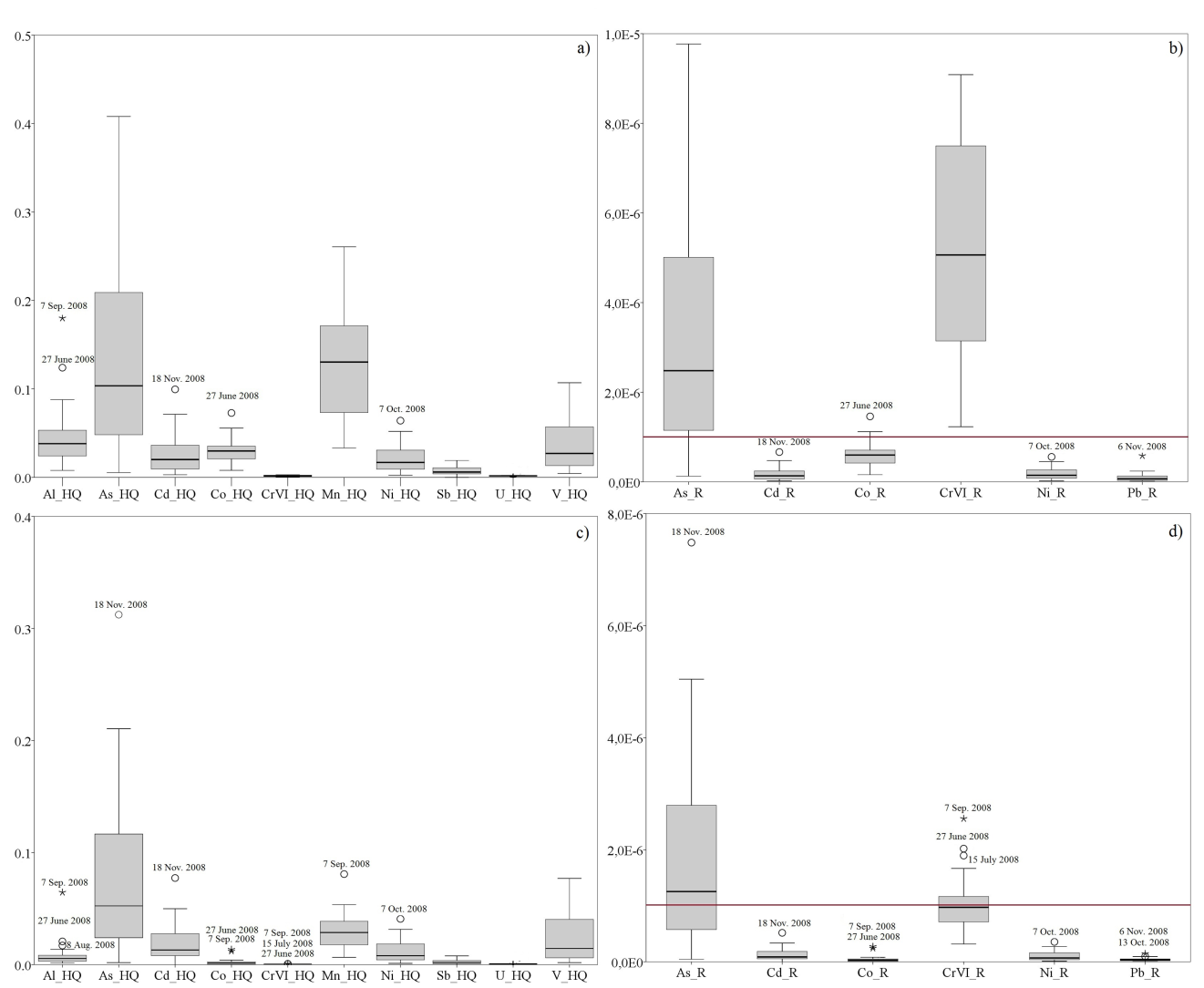 Regional population is under high carcinogenic risk due to high quantities of As and Cr in the respirable atmospheric aerosols
Unpublished data
Instead of conclusion
Serbia has many other possibilities for clean and low carbon energy production:

 biogas production from biomass with which Serbia is one of the richest
  countries, 
 metain production  from farms and waste dispolsal  and its use for
  energy production, 
 huge potential of geothermal energy,
 wind energy, 
 solar energy, etc. 

The most important approach must be towards energy efficiency in all sectors:

 Cogeneration and energy save in industry,
 Energy efficiency in public and domestic sector
Thank you for your attention!